Исследовательский проект по биологии по теме:
"Отпечатки пальцев - уникальный код человека"
Работу выполнила:
ученица 
гимназии №20 «Гармония»
Андреянова Ангелина Сергеевна
Проверила работу:
Шакирова С.А.
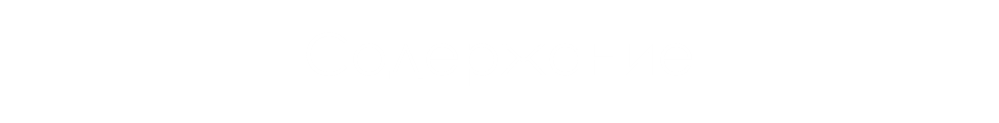 Введение……………………………………………………………………………..……3
Дерматоглифика как наука:

История возникновения дерматоглифики……………………………………….4

Характеристика дерматоглифических узоров………………………..………5

Применение в практической деятельности человека………………..………6
Дерматоглифика и психоэмоциональные особенности человека:

Выбор профессии как психологическая особенность человека………..6

Методика определения профессионального профиля……………….…..9
Результаты тестирования учащихся 9 классов………………………………..10

Вывод……………………………………………………………………………….……19

Список использованной литературы…………………………….…………….20
Цель:
Изучить, как по отпечаткам пальцев можно определить предрасположенность человека к той или иной профессиональной деятельности
Задачи:
Выяснить, что такое дерматоглифика и дактилоскопия;
Изучить, чем похожи и чем отличаются отпечатки пальцев разных людей;
Выяснить, какие свойства пальцевых узоров определяют их идентификационное значение;
Гипотеза
Отпечатки пальцев являются уникальным кодом, позволяющим точно определить предрасположенность человека к той или иной профессиональной деятельности
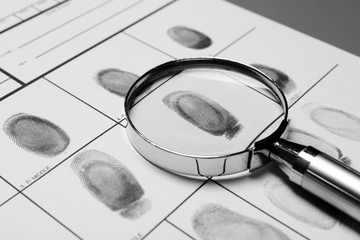 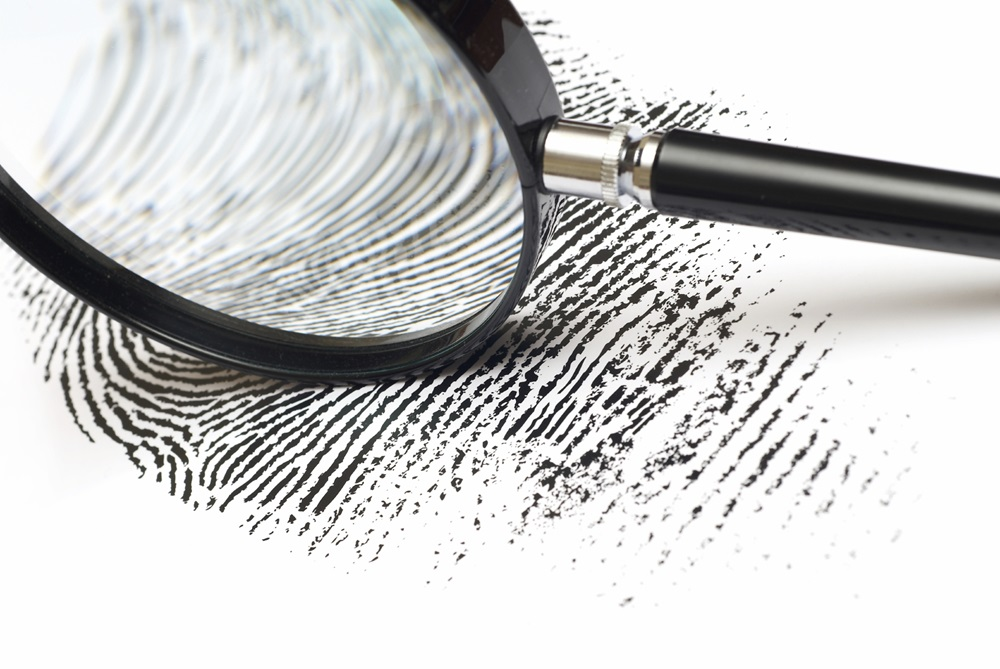 Введение
Дерматоглифика – это наука, изучающая рисунки кожи. Рисунки на коже есть только у человека и высших приматов. Современная наука не имеет общепринятой теории о происхождении рисунков кожи человека.
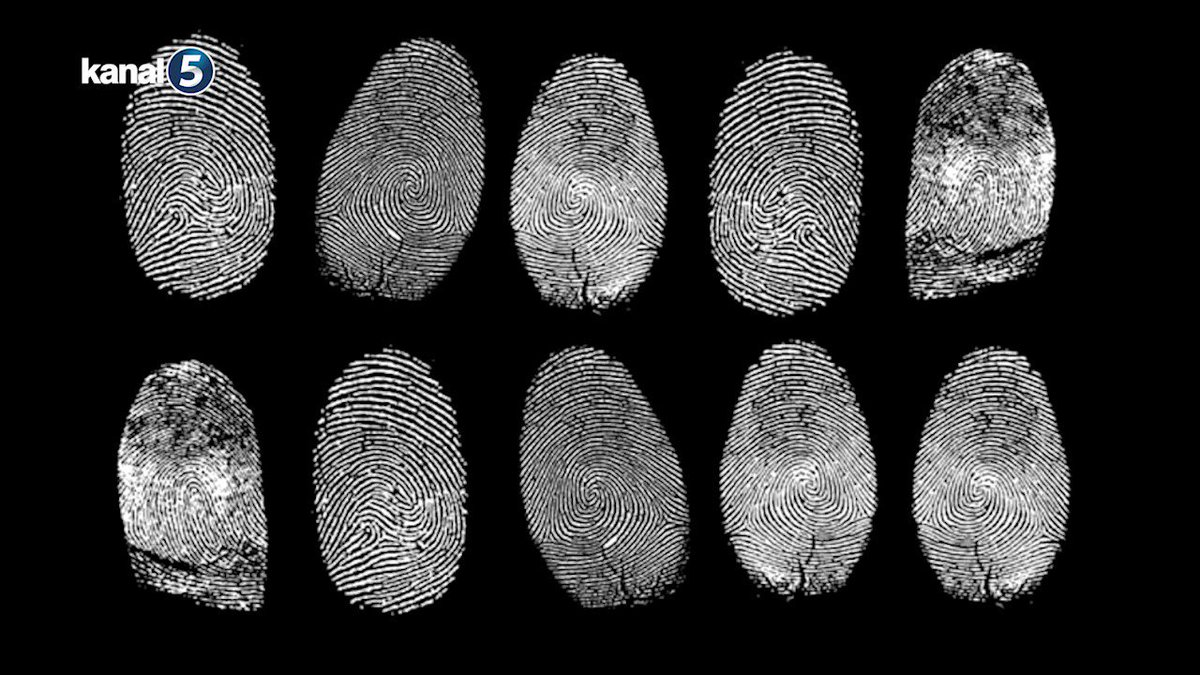 Папиллярные узоры на подушечках пальцев формируются еще в утробе матери и не исчезают после смерти (в отличие от линий судьбы на ладонях). Они не меняются в течение жизни.
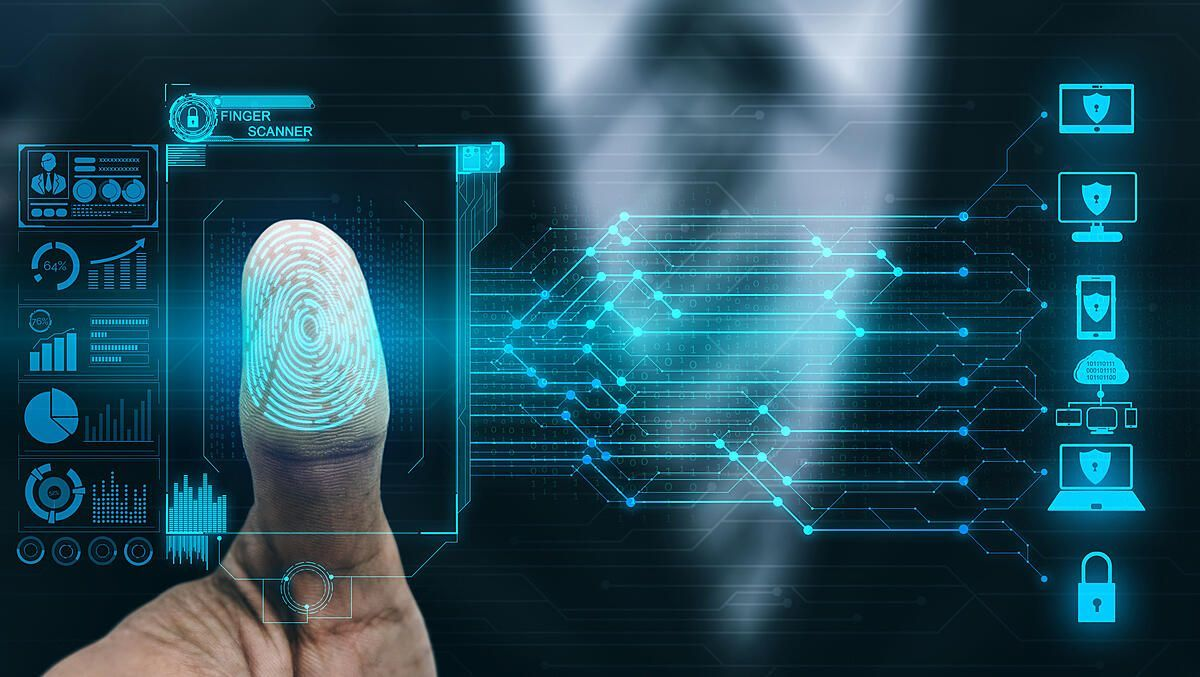 Некоторые ученые биоэнергетики считают, что пальцы являются биорезонаторами, которые принимают вибрации из информационного поля, с которым взаимодействует человек и каждый в своем строго определенном режиме.
История возникновения дерматоглифики
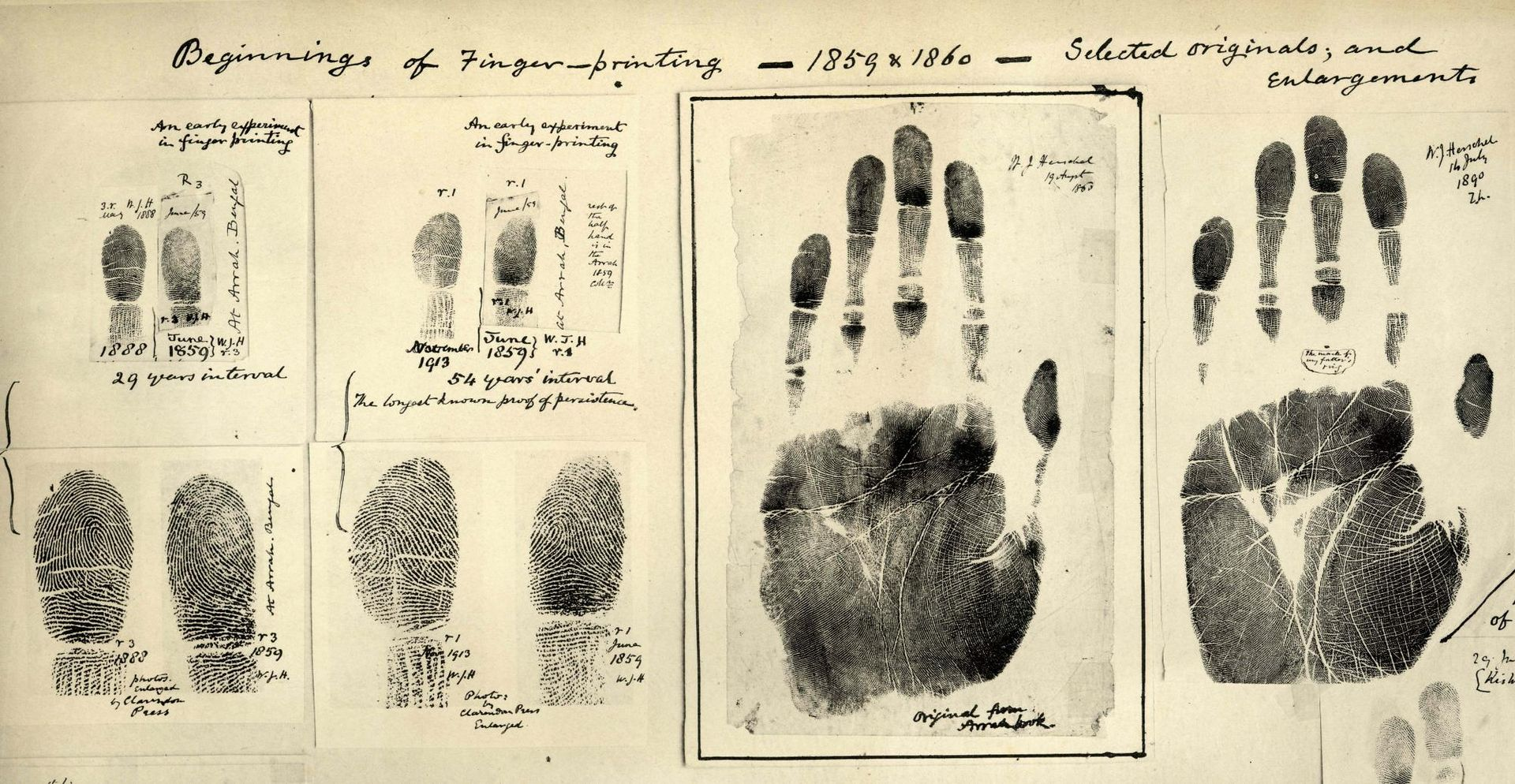 Наиболее ранние научные сообщения об анатомических и гистологических особенностях кожной ребристости (гребешков) и углублений между ними (бороздок) относятся к XVII в.
Характеристика дерматоглифических узоров
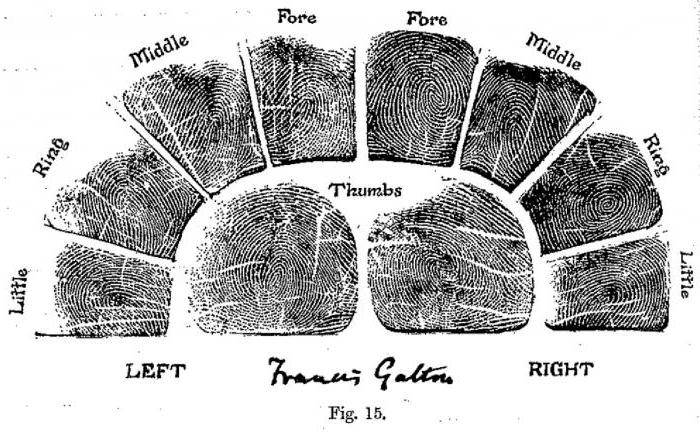 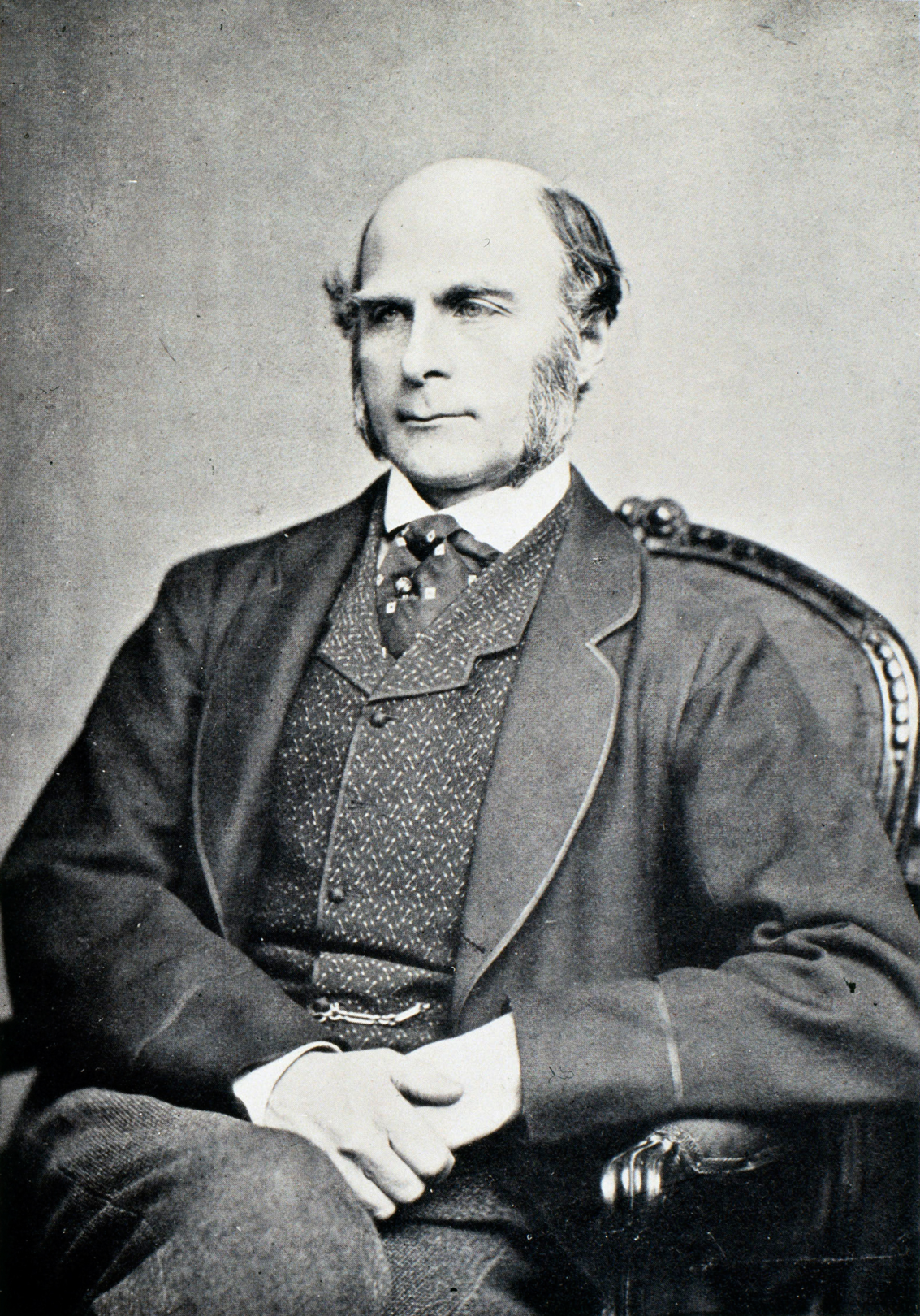 Френсис Гальтон, предложил  первую классификацию узоров пальцев рук, выделив три основных типа узоров: завиток (W), петля (L) и дуга (А).
Петля
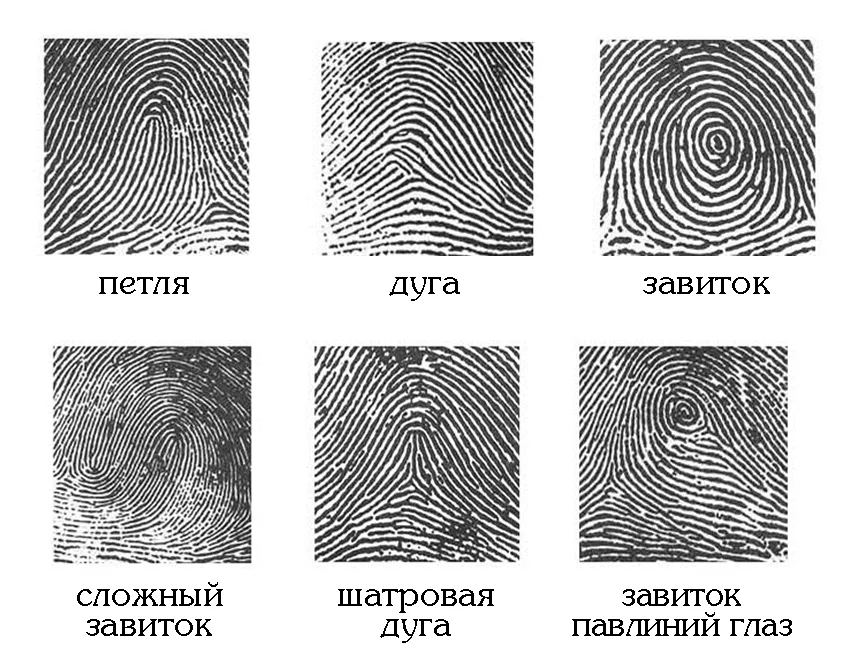 Люди, у которых основной рисунок пальцевых узоров — петля, обладают взрывным темпераментом. Они не выносят длинной и монотонной работы, информацию усваивают медленно, но запоминают её надолго.
Дуга
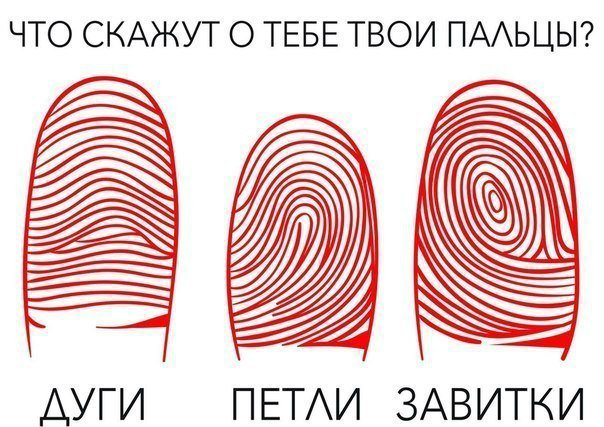 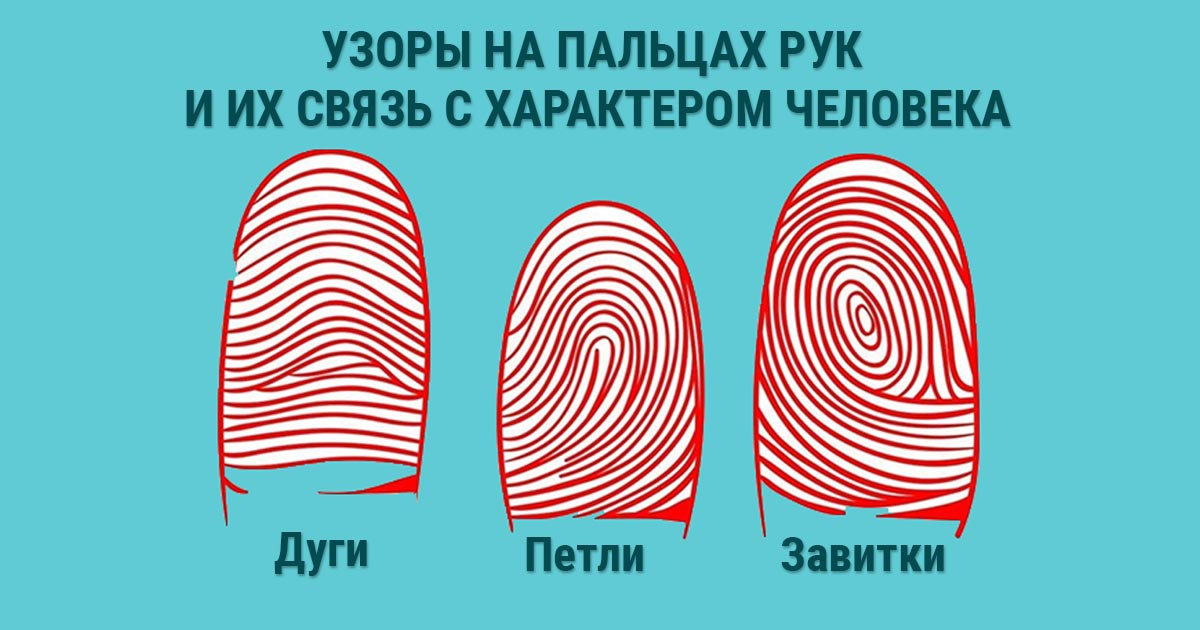 Человек «дуга» имеет небольшой жизненный потенциал и не самое крепкое здоровье. Но отпущенные природой силы такой человек использует разумно и экономно. Однажды найдя своё место, «дуга» не тратит сил на поиски лучшей доли. Люди, у которых на пальцах преобладают дуговые узоры, крайне консервативны и авторитарны, плохо сходятся с людьми. Но, если такой человек стал вашим другом, он пойдёт за вас в огонь и в воду.
Завиток
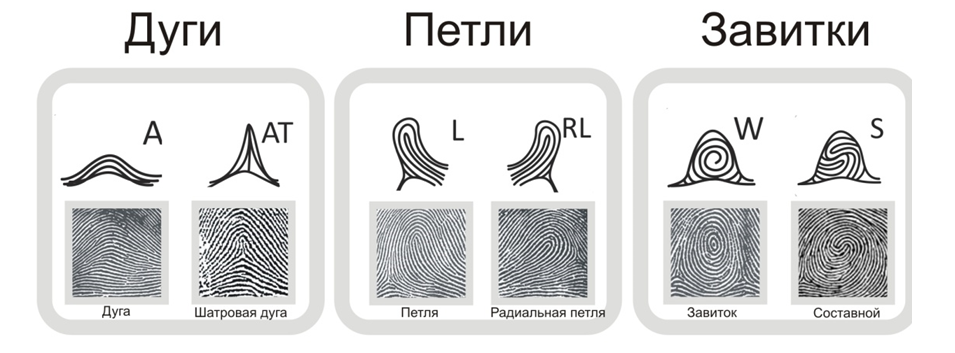 Самый сложный петлевой узор. Так же сложно организованы и его обладатели — трепетные, ранимые, но чрезвычайно способные люди. Они мобильны, активны, выносливы, с лёгкостью адаптируются к любым условиям, но при этом концентрируются на своём внутреннем мире.
Применение в практической деятельности человека
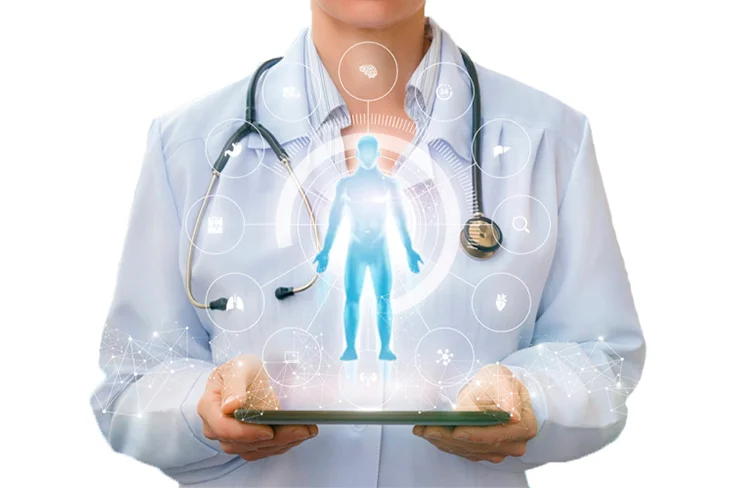 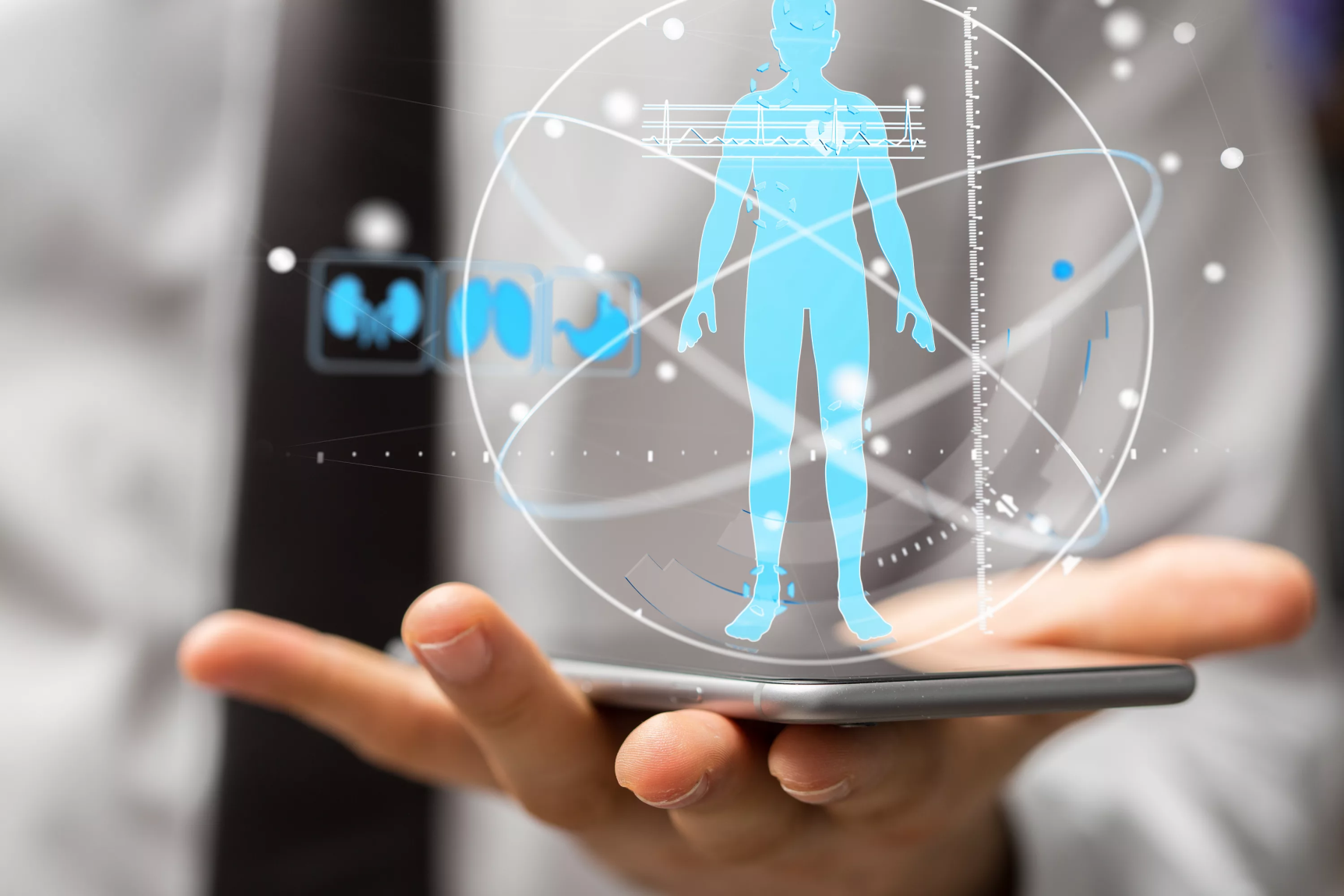 Знание морфологических особенностей кожного покрова широко используется сегодня для ранней диагностики болезней, выявления групп риска, наследственной предрасположенности к заболеваниям или долголетию, разработки рекомендаций по здоровому образу жизни, профессиональной ориентации, в этнографии.
Дерматоглифика и психоэмоциональные особенности человека
Выбор профессии как психологическая особенность человека
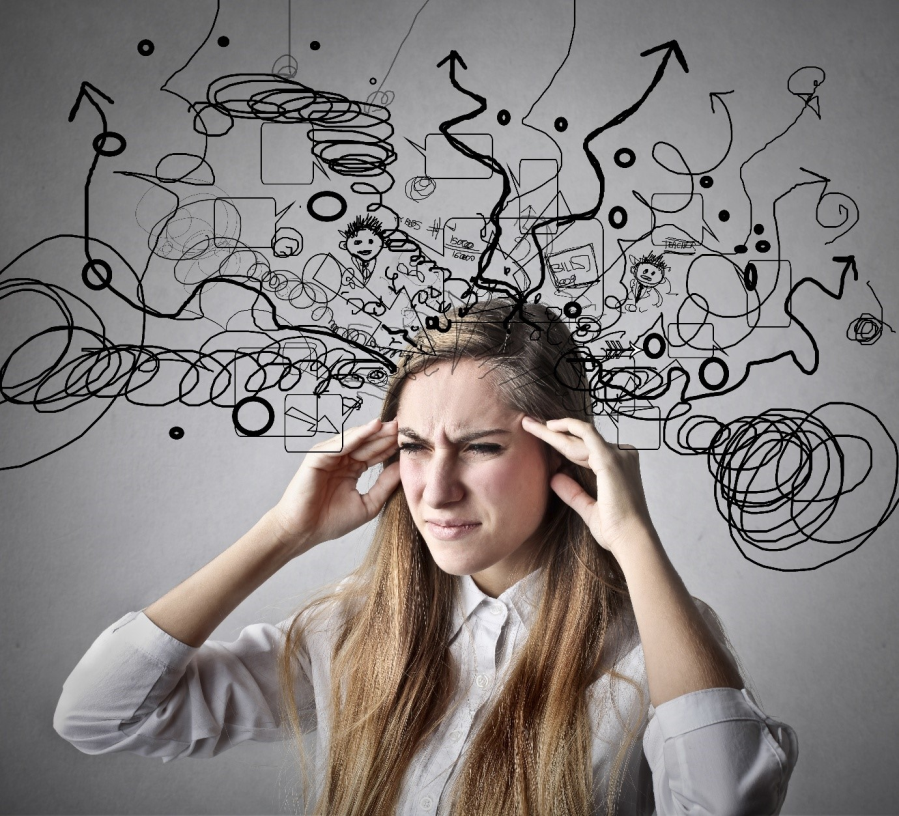 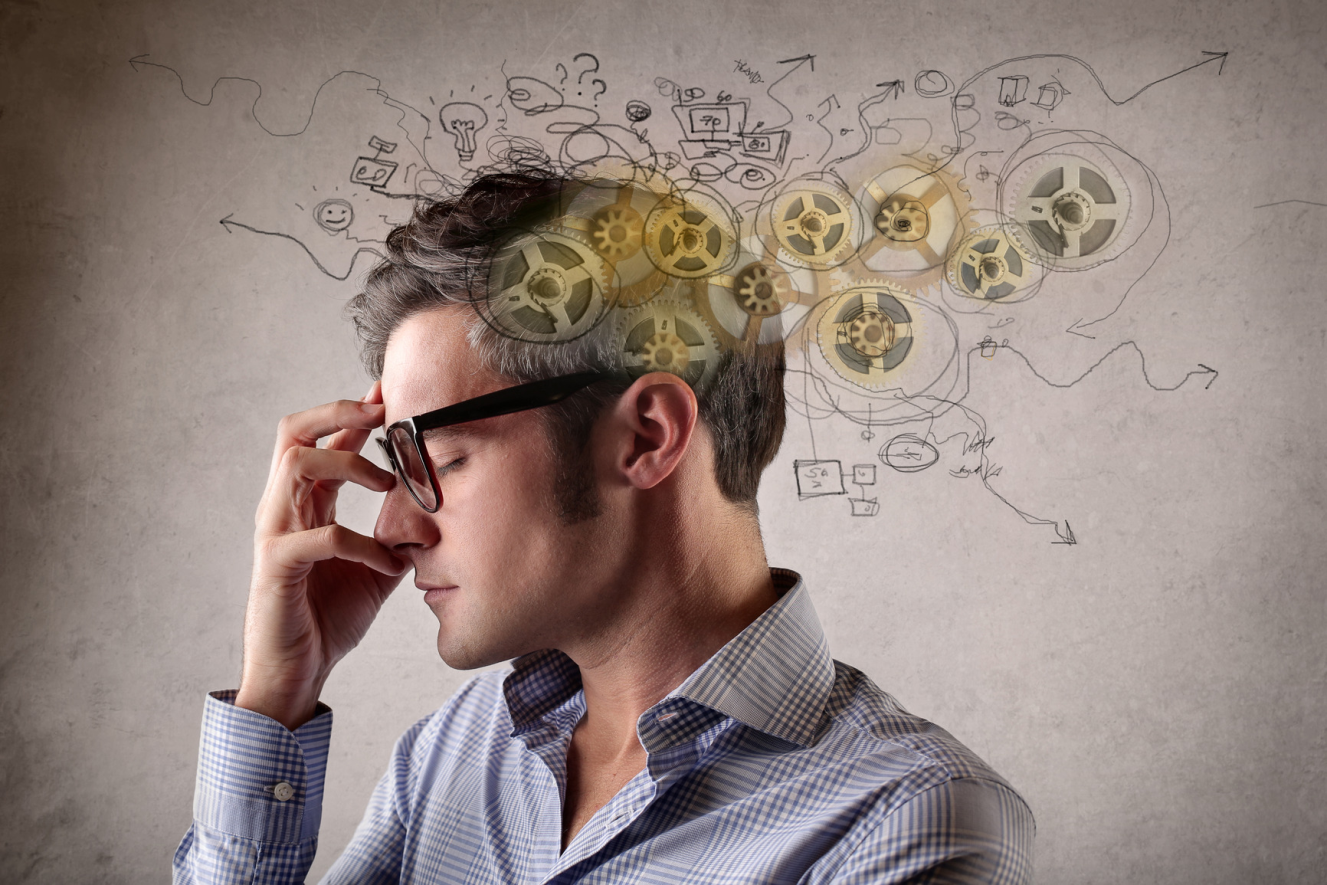 Психологи выделяют ряд специфических психологических проблем подрастающего поколения в профессиональном самоопределении, в выборе своего профессионального будущего.
Методика определения профессионального профиля
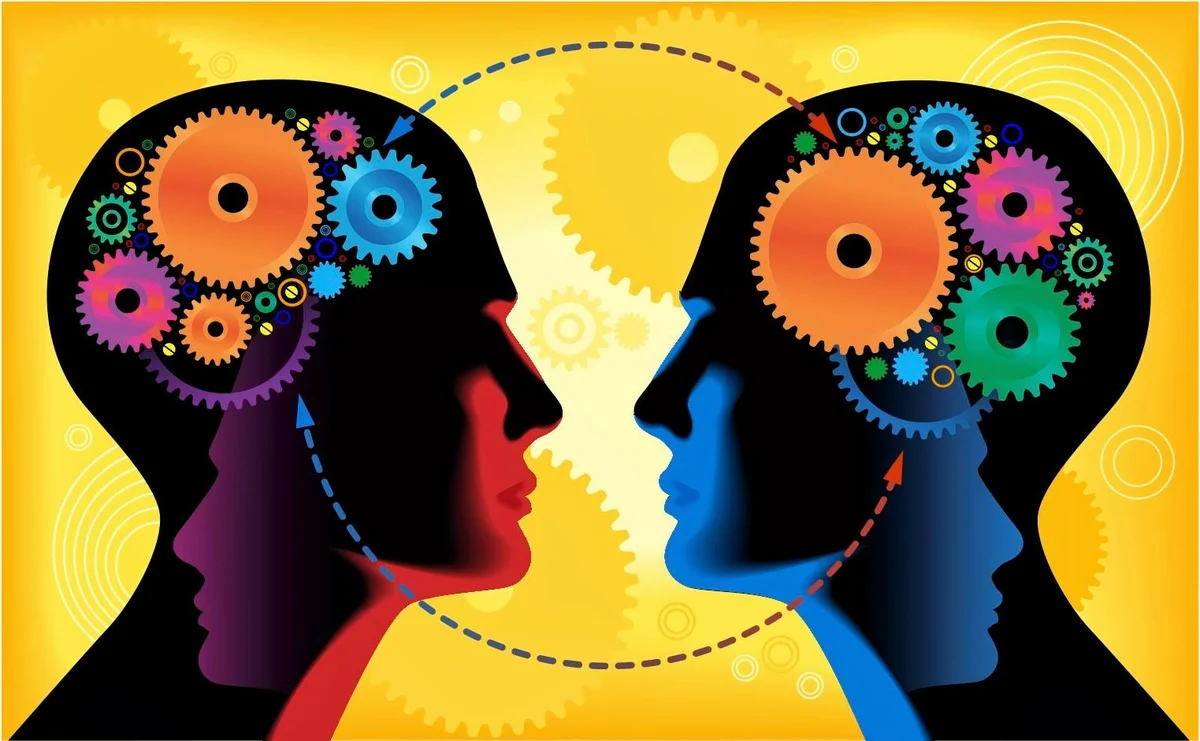 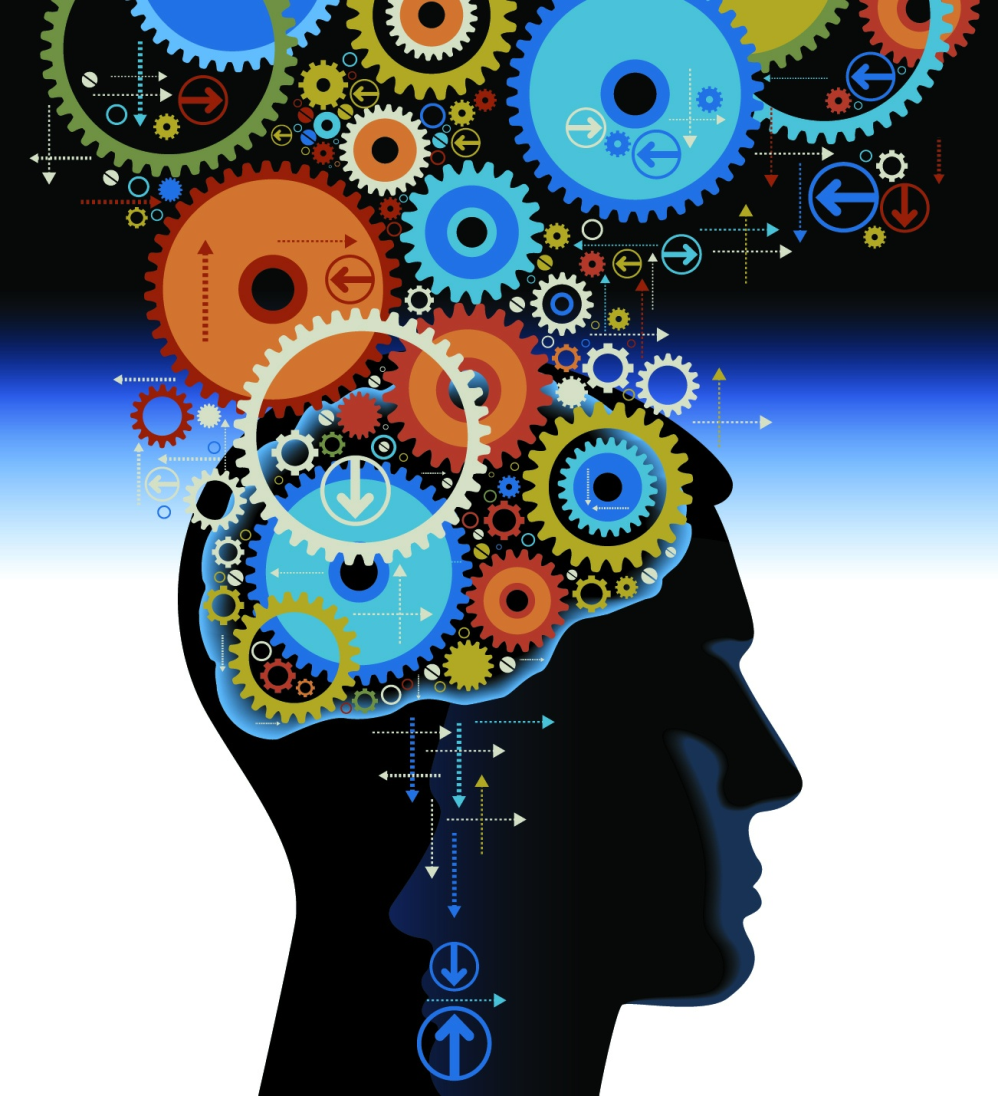 В своих исследованиях мы использовали методику «Эрудит» Г.В. Резапкиной.  Методика предназначена для определения усвоения ряда понятий школьной программы, сформированности основных мыслительных процессов и развития вербального интеллекта учащихся 8–9-х классов.
Результаты тестирования
Полученные данные занесли в сводную таблицу
Методика «Эрудит»
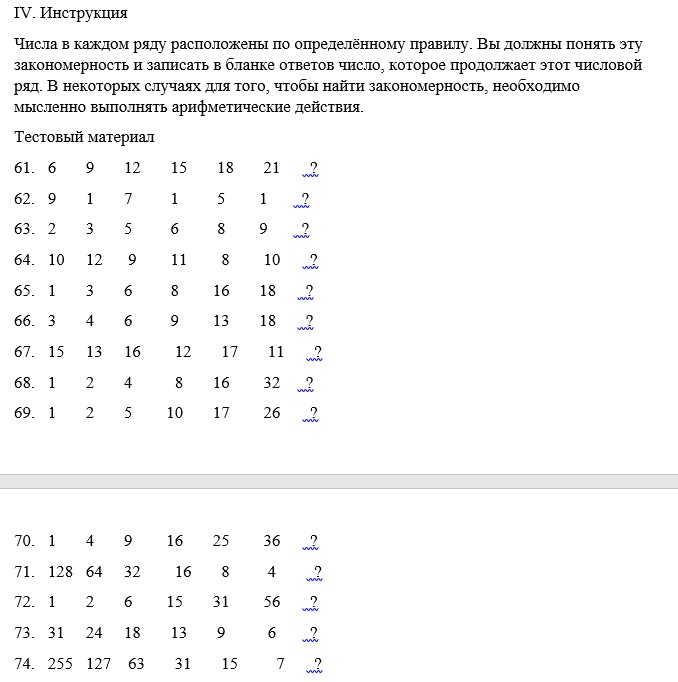 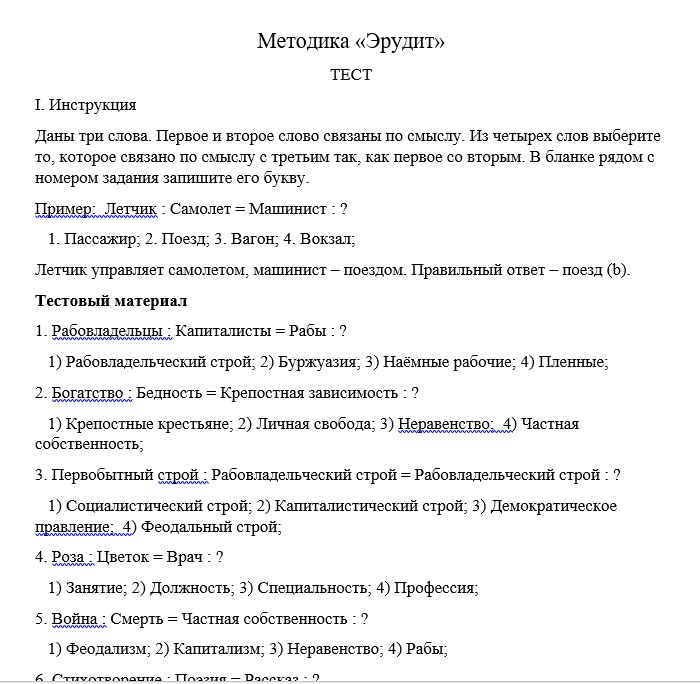 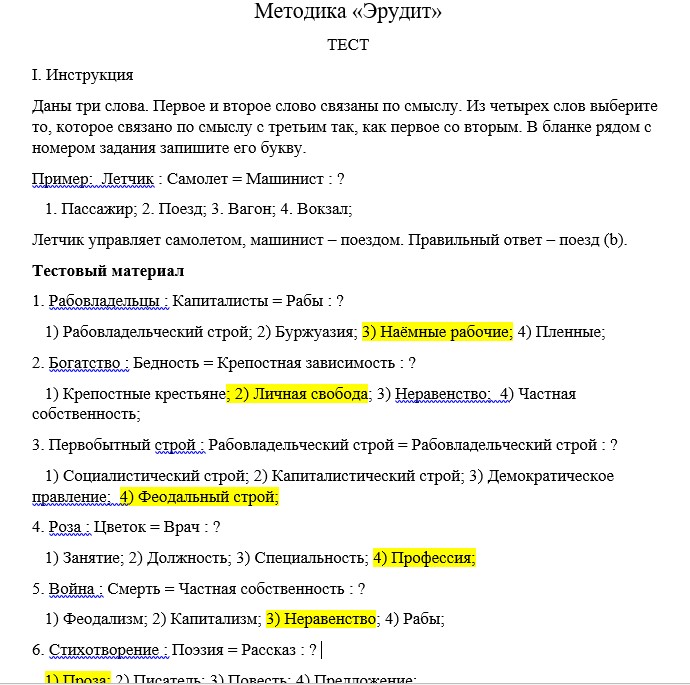 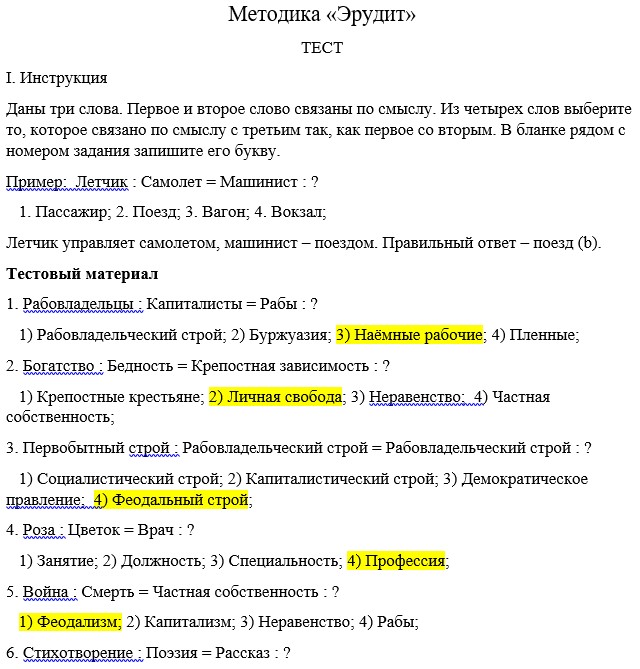 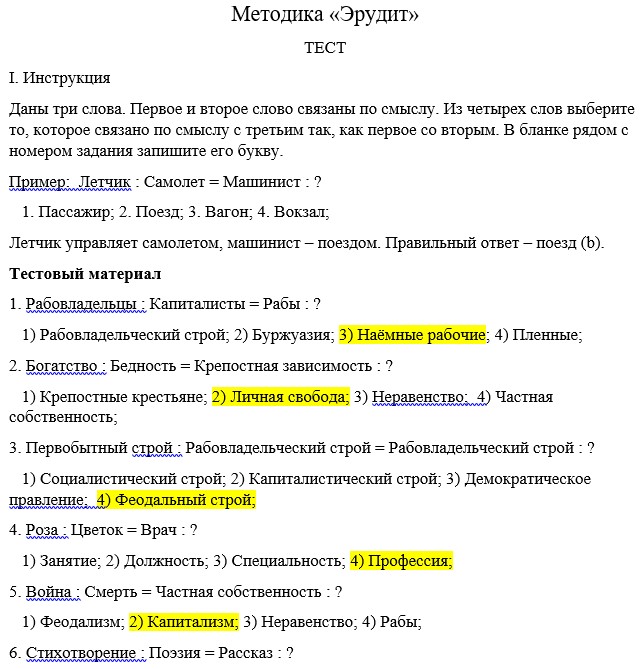 Андреянова А. С.
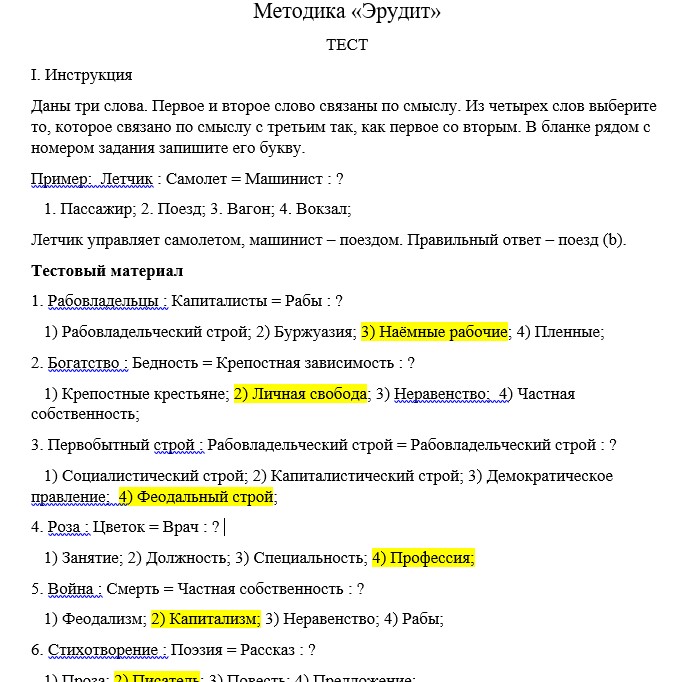 Мингалеева Э.Р.
Григорьева А. Р.
Щербаков В. В.
ИТОГИ ТЕСТИРОВАНИЯ ПО МЕТОДИКЕ «ТУР»
Дактилоскопические исследования пальцев рук
С помощью литературных источников по данному вопросу, а также с использованием психологических методик установили зависимость между папиллярными линиями и выбором профессии:
Соотнесли ряд профессий с профильными направлениями. Получили следующие данные:
Таким образом, соединив профессиональные предпочтения учащихся и дактилоскопические исследования, получим следующую зависимость:
Вывод
  
 	Анализируя полученные данные, устанавливаем, что отпечатки пальцев и выбор профиля будущей профессии совпадают на 75%.  Это неплохие показатели при данной методике. Это доказывает лишний раз слова руководителя лаборатории спортивной антропологии, морфологии и генетики ВНИИ физической культуры Татьяны Абрамовой: «Кожные узоры на пальцах окончательно формируются на 3–5-м месяце эмбрионального развития и больше не изменяются на протяжении всей жизни. Кожа и центральная нервная система развиваются в одно время и из одного эмбрионального зачатка. Поэтому пальцевые узоры называют маркером особенностей организации человеческого мозга. По отпечаткам пальцев можно не только узнать о слабых местах нервной системы, но и определить характер человека».
     	Так как, отпечатки пальцев дают определенную информацию, о предрасположенности к той или иной профессии, то можно пожелать учащимся подойти более тщательно к выбору своей профессии.
Список источников информации
Голдованский Ю. П. Следы рук: Учебное пособие. – М.: ВЮЗИ МВ и ССО СССР, 1980
Железняков А. И., Ручкин В.А. Современное состояние и возможности 
дактилоскопического исследования: Лекция. Волгоград: ВСШ МВД СССР, 1986
Безымянные пальцы – Российская газета
Самищенко С. С. «Современная дактилоскопия: Теория, практика и тенденции развития», М., 2003
Вэл Макдермид «Анатомия преступления: Что могут рассказать насекомые, отпечатки пальцев и ДНК»
Дактилоскопия — Википедия (wikipedia.org)
Дактилоскопия | Контроль Разума | Fandom
На кончиках пальцев. Дактилоскопия | Пикабу (pikabu.ru)
Александр Бастрыкин: Дактилоскопия — Российская газета (rg.ru)
Диссертация на тему «Современная дактилоскопия: Теория, практика и тенденции развития» (dissercat.com)